Sublim text
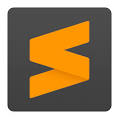 for creating web pages
Sublim text website
https://www.sublimetext.com/
Download
Go to:
https://www.sublimetext.com/download ; or
the bottom of the page you will find:
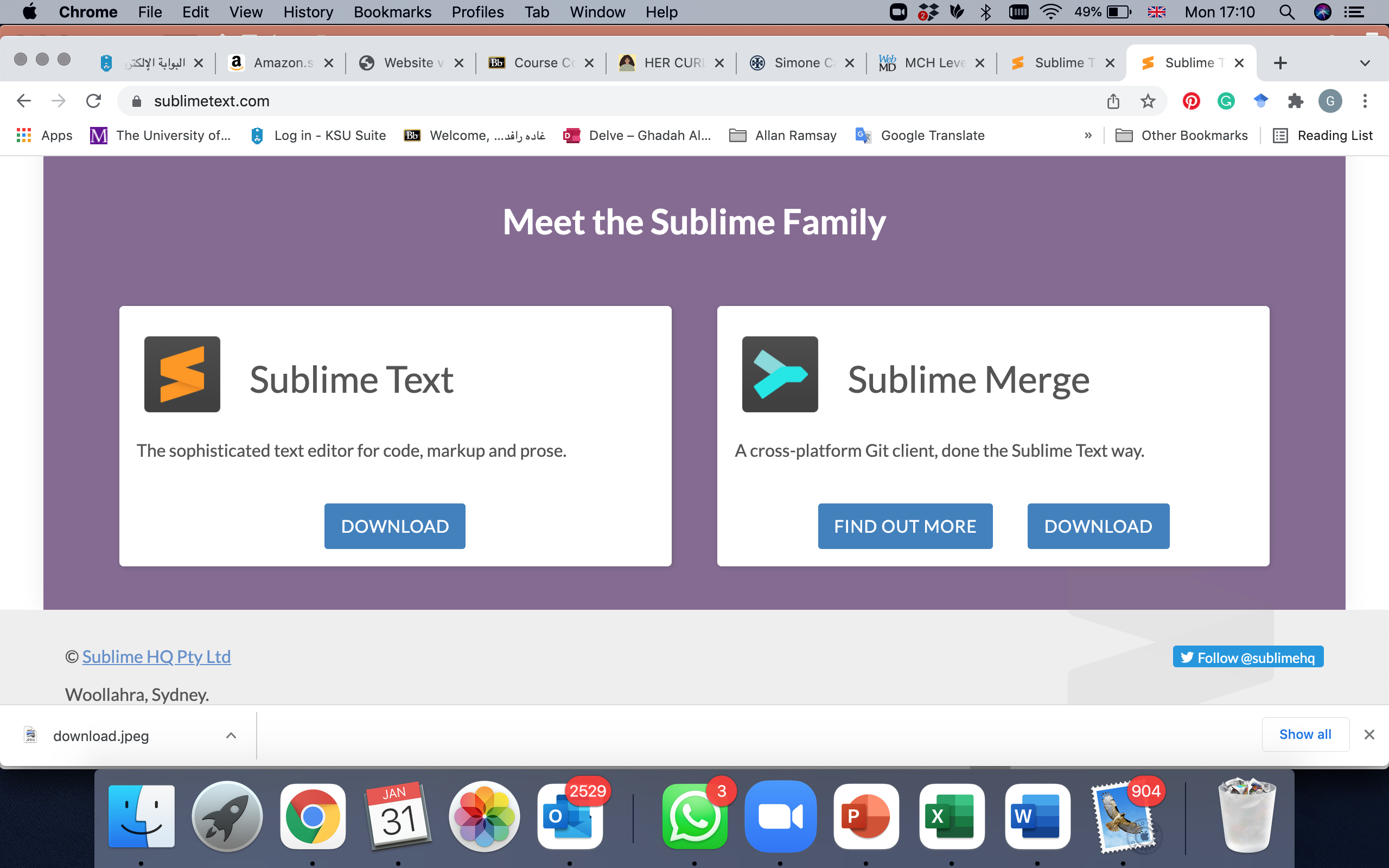 Download a version that is compatible with your operating system from:
Download
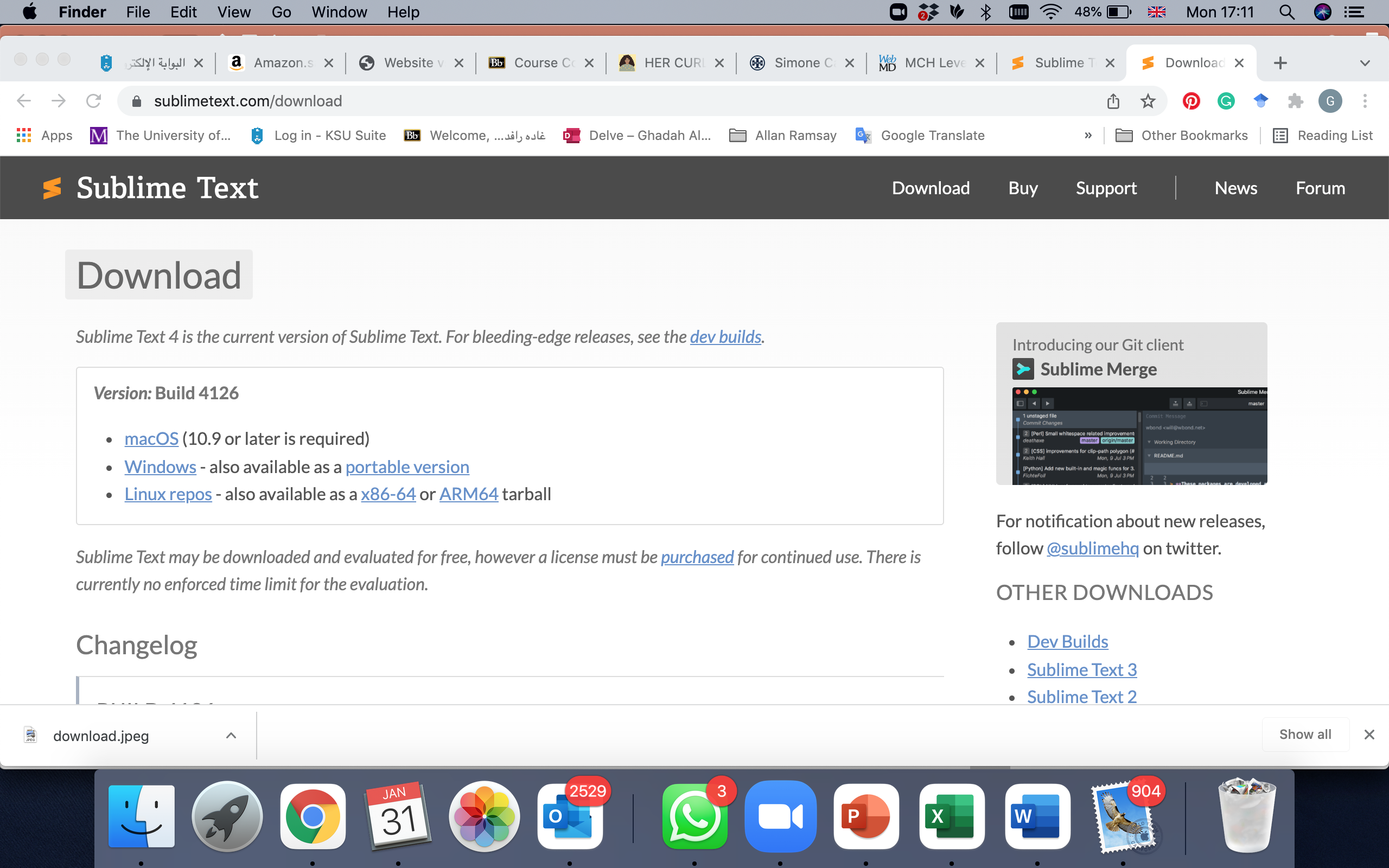 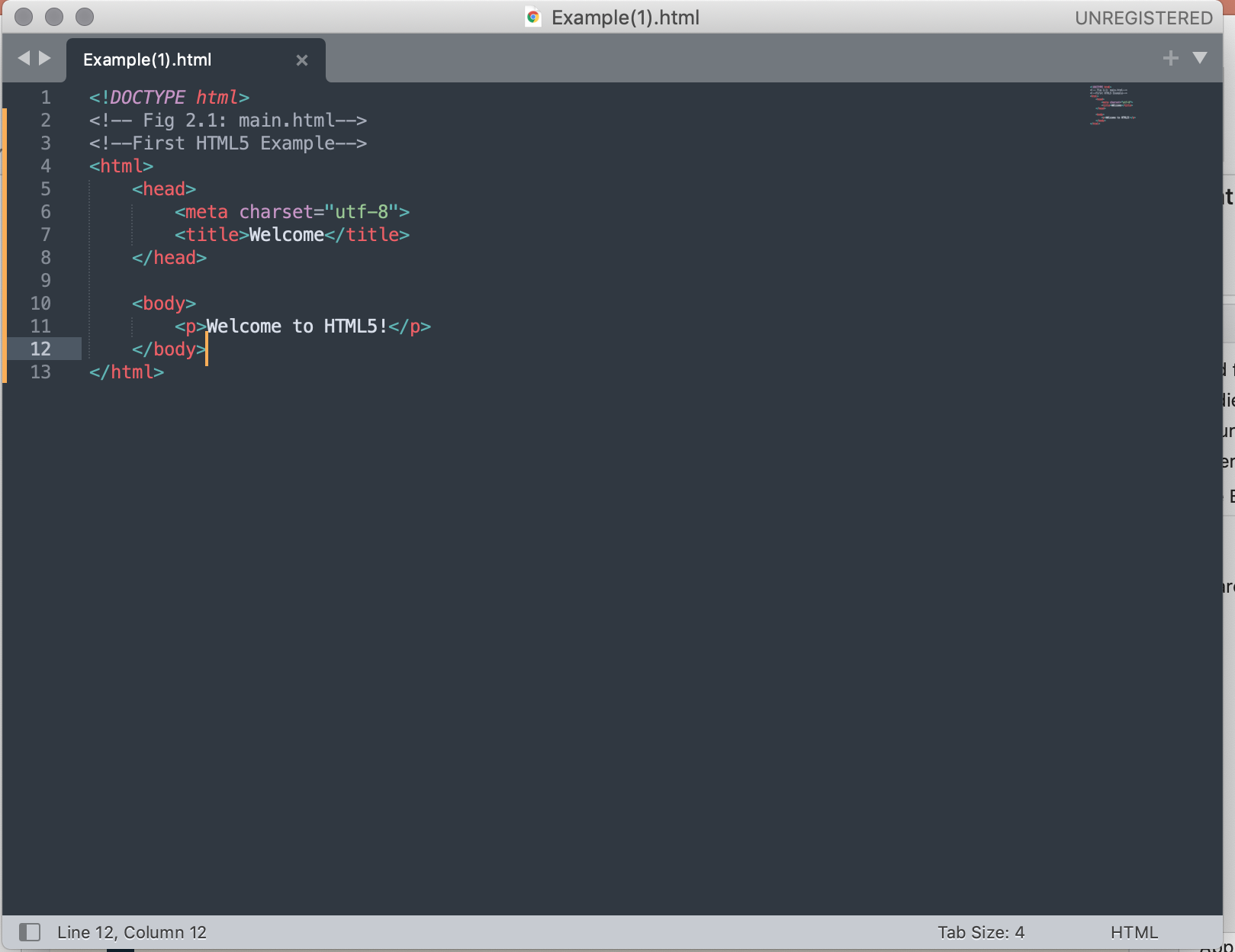 Getting Started
Write your HTML markup text.
save the document as .html file
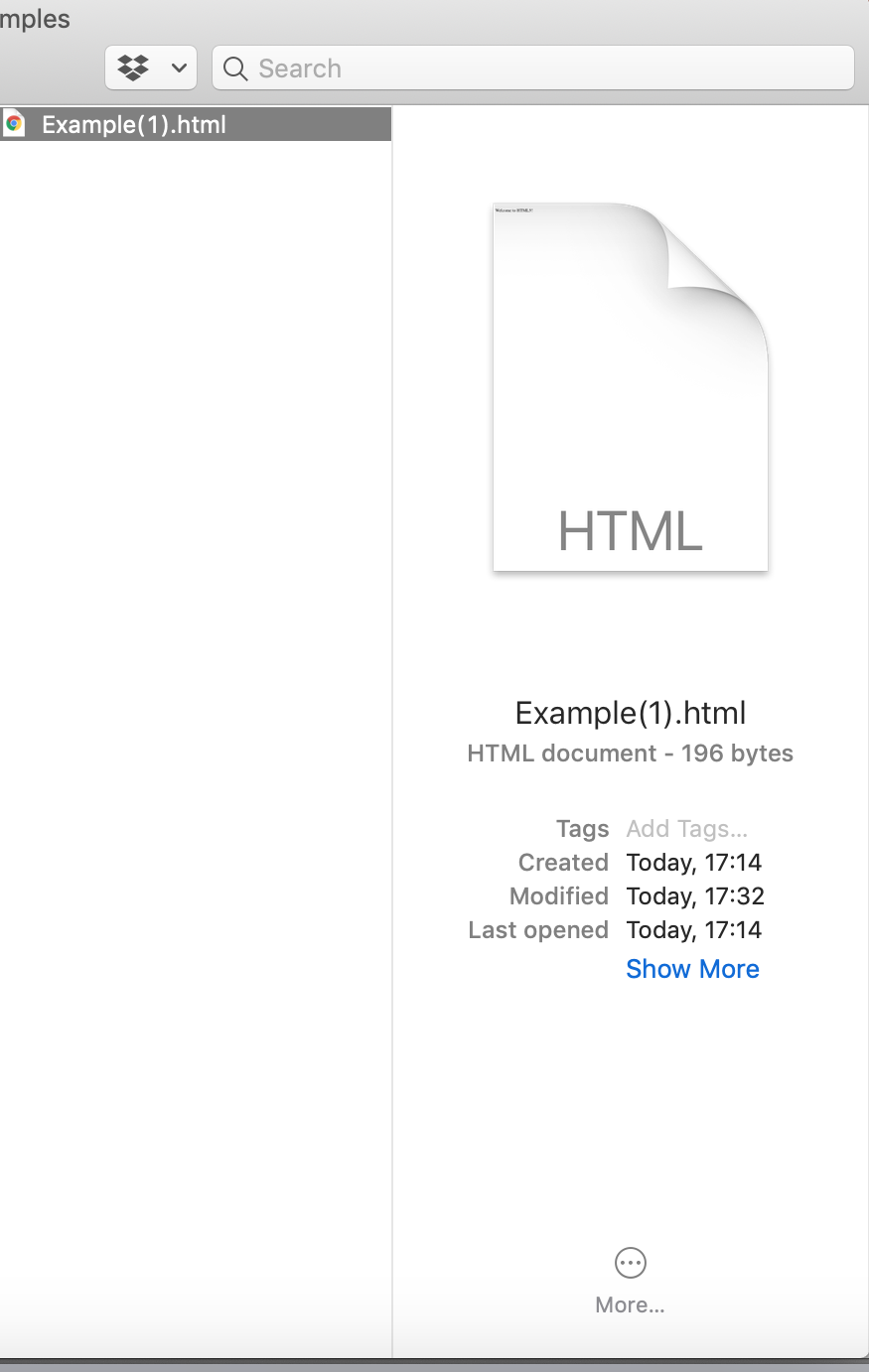 Running your saved html page
find your html file in your save location
try to open it by double-clicking the file 
 it will open in your browser
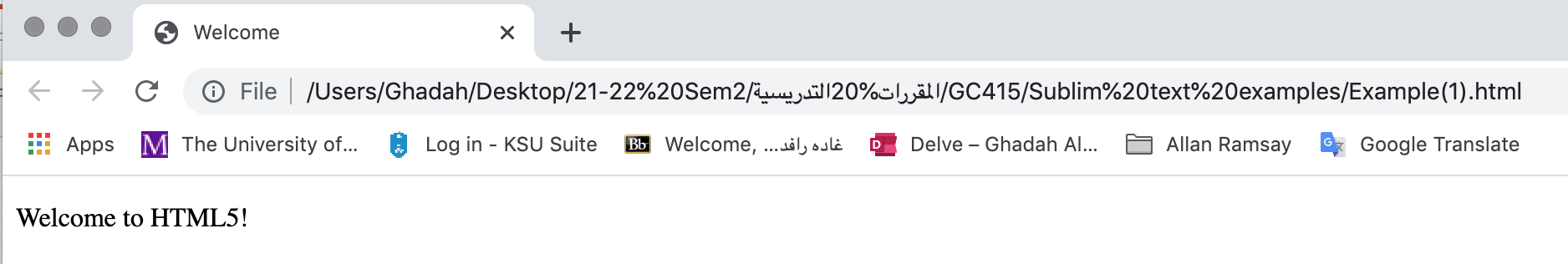 Other Options
You can use either Notpad (windows OS) or Textedit (Mac OS) to write your html file. 
E.g.
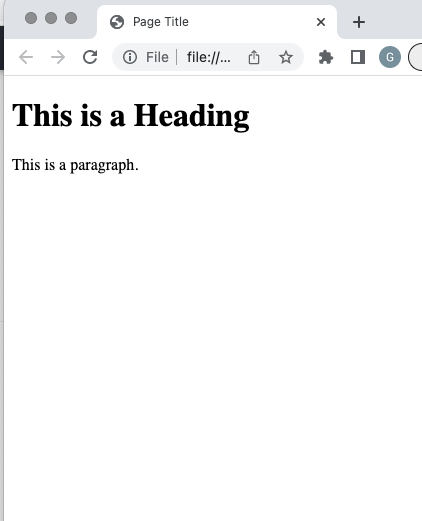 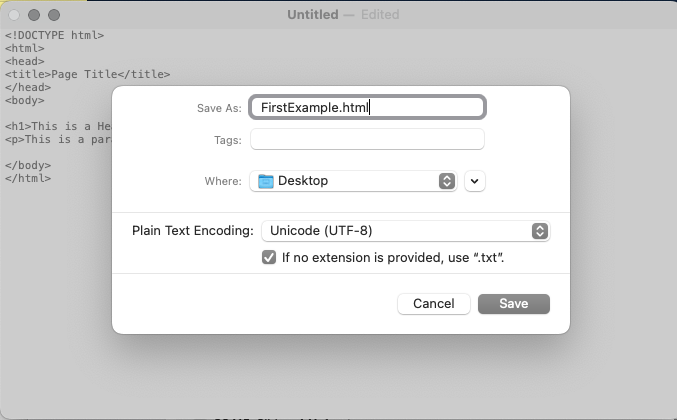 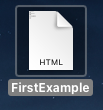 Other Options
Read more about this in: https://www.w3schools.com/html/html_editors.asp